Audit Sistem Informasi (DMHC2)
Oleh :Tim Dosen MK Pengantar Audit SI
Email	: heru@tass.telkomuniversity.ac.id
Blog 	: herunugroho.staff.telkomuniversity.ac.id
Hp/WA	: 081394322043
Pengertian Audit IS,
Proses pengumpulan dan evaluasi bukti-bukti untuk menentukan apakah sistem komputer yang digunakan telah dapat [1]:
melindungi aset milik organisasi,
mampu menjaga integritas data, 
membantu pencapaian tujuan organisasi secara efektif, 
menggunakan sumber daya yang dimiliki secara efisien. 
Audit SI ialah proses mengumpulkan dan mengevaluasi fakta untuk memutuskan apakah sistem komputer yang merupakan aset bagi perusahaan terlindungi, integritas data terpelihara, sesuai dengan tujuan organisasi untuk mencapai efektifitas dan efisiensi dalam penggunaan sumber daya [2]
Audit SI/TI merupakan upaya menilai apakah proses IT sudah dilakukan dengan baik untuk mendukung tujuan organisasi dengan melakukan pengendalian dari outcome yang dihasilkan. [3]
Pengertian Audit IS,
Audit Sistem Informasi adalah sebuah proses yang sistematis dalam mengumpulkan dan mengevaluasi bukti-bukti untuk menentukan bahwa sebuah sistem informasi yang digunakan oleh organisasi telah dapat mencapai tujuannya, antara lain: [4]
Pengamanan atas aktiva (asset).
Pemeliharaan atas integritas data.
Peningkatan Efektifitas
Pentingnya Audit IS
Audit Sistem Informasi merupakan hal yang penting bagi sebuah organisasi untuk dapat menghindari:
Kerugian akibat kehilangan data
Kerugian akibat kesalahan pemrosesan computer
Pengambilan keputusan yang salah akibat informasi yang salah
Kerugian karena penyalahgunaan komputer (Computer Abused)
Nilai hardware, software dan personil sistem informasi
Pemeliharaan kerahasiaan informasi
Penyalahgunaan komputer
Tipe
Jenis
Hacking
Virus
Illegal Physical Access
Abouse of Privilages
Destruction of asset (perusakan aset)
Theft of asset (pencurian aset)
Modification of asset (modifikasi aset)
Privacy violaction (pelanggaran privasi)
Discruption of Operations (pengacauan operasi)
Unauthorized use of asset (penyalahgunaan otorisasi aset)
Physical harm to personnel (kejahatan fisik terhadap personal)
Tujuan Audit SI [2]
Tujuan Audit SI [2]
Perlindungan Aset
Aset SI didalam organisasi adalah HW, SW, fasilitas, user (konwledge), file data, dokumentasi sistem dan persediaan barang. Sebaiknya semua aset harus dilindungi oleh sistem pengendalian internal.
Integritas Data
Integritas data ialah konsep dasar didalam audit SI. Jika integritas data tidak dipelihara, maka organisasi tidak akan mendapatkan represntasi data yang benar untuk suatu aktifitas, akibatnya organisasi tidak dapat berkompetisi dan data tidak dapat digunakan untuk pengabilan keputusan yang valid.
Efektivitas Sistem
Audit sering dilakukan setelah sistem berjalan untuk beberapa waktu. Manajemen membutuhkan hasil efektivitas untuk mengambil keputusan apakah system informasi terus dijalankan atau dihentikan sementara untuk proses modifikasi.
Efisiensi Sistem
Efisiensi SI dilakukan dengan cara menggunakan sumber daya minimum untuk menyelesaikan suatu tujuan objek. Variasi sumber daya terdiri dari mesin, waktu, peripheral, S/W sistem dan pekerja. 
Tujuan dari perlindungan aset, integritas data, efektivitas sistem dan efisiensi sistem dapat dicapat dengan baik jika manajemen organisasi meningkatkan sistem pengendalian internalnya.
Aspek Audit SI
Jika melihat tujuan Audit Sistem Informasi pada bagian sebelumnya maka terdapat dua aspek utama, yaitu:
Conformance (Kesesuaian)
Pada kelompok tujuan ini audit sistem informasi difokuskan untuk memperoleh kesimpulan atas aspek kesesuaian, yaitu : Confidentiality (Kerahasiaan), Integrity (Integritas), Availability (Ketersediaan) dan Compliance (Kepatuhan).
Performance (Kinerja)
Pada kelompok tujuan ini audit sistem informasi difokuskan untuk memperoleh kesimpulan atas aspek kinerja, yaitu : Effectiveness (Efektifitas), Efficiency (Efisiensi), Reliability (Kehandalan).
Audit SI dimaksudkan untuk memberikan informasi kepada manajemen puncak agar manajemen mempunyai “a clear assessment” terhadap sistem informasi yang diimplementasikan pada organisasi tersebut. 
Misalnya, bahwa aplikasi yang ada telah dianalisis dan didesain dengan baik, telah diimplementasikan dengan security features yang memadai.
Ruang Lingkup Audit SI [4]
Mengidentifikasi sistem yang ada
Memahami seberapa besar sistem informasi mendukung kebutuhan strategis organisasi dan operasional organisasi
Mengetahui pada bidang atau area mana, fungsi, kegiatan atau business processes yang didukung dengan sistem informasi.
Menganalisis tingkat pentingnya data/informasi yang dihasilkan oleh sistem dalam rangka mendukung kebutuhan para pemakainya.
Mengetahui keterkaitan antara data, sistem pengolahan dan transfer informasi.
Mengidentifikasi apakah ada kesenjangan (gap) antara sistem dengan kebutuhan.
Membuat peta (map) dari information flows yang ada.
Metodologi Audit SI [5]
Dalam pelaksanaanya, auditor TI mengumpulkan bukti-bukti yang memadai melalui berbagai teknik termasuk survey, wawancara, observasi dan review dokumentasi.
Satu hal yang unik, bukti-bukti audit yang diambil oleh auditor biasanya mencakup pula bukti elektronis. Biasanya, auditor TI menerapkan teknik audit berbantuan computer, disebut juga dengan CAAT (Computer Aided Auditing Technique). 
Teknik ini digunakan untuk menganalisa data, misalnya saja data transaksi  penjualan, pembelian, transaksi aktivitas persediaan, aktivitas nasabah, dan lain-lain.
Tahapan Audit SI [5]
Tahapan audit mencakup beberapa aktivitas yaitu perencanaan, pemeriksaan lapangan, pelaporan dan tindak lanjut.
Perencanaan (Planning)
Tahap perencanaan ini yang akan dilakukan adalah menentukan ruang lingkup (scope), objek yang akan diaudit, standard evaluasi dari hasil audit dan komunikasi dengan managen pada organisasi yang bersangkutan dengan menganalisa visi, misi, sasaran dan tujuan objek yang diteliti serta strategi, kebijakan-kebijakan yang terkait dengan pengolahan investigasi
Perencanaan meliputi beberapa aktivitas utama, yaitu:
Penetapan ruang lingkup dan tujuan audit
Pengorganisasian tim audit
Pemahaman mengenai operasi bisnis klien
Kaji ulang hasil audit sebelumnya
Penyiapan program audit
Tahapan Audit SI [5]
Pemeriksaan Lapangan (Field Work)
Pengumpulan informasi yang dilakukan dengan cara mengumpulkan data dengan pihak-pihak yang terkait. 
Metode pengumpulan data yaitu: wawancara, quesioner ataupun melakukan survey ke lokasi penelitian.
Pelaporan (Reporting)
Setelah proses pengumpulan data, maka akan didapat data yang akan diproses untuk dihitung berdasarkan perhitungan maturity level. 
Pada tahap ini yang akan dilakukan memberikan informasi berupa hasil-hasil dari audit. 
Perhitungan maturity level dilakukan mengacu pada hasil wawancara, survey dan rekapitulasi hasil penyebaran quesioner. 
Berdasarkan hasil maturity level yang mencerminkan kinerja saat ini (current maturity level) dan kinerja standard atau ideal yang diharapkan akan menjadi acuan untuk selanjutnya dilakukan analisis kesenjangan (gap).
Tahapan Audit SI [5]
Tindak Lanjut (Follow Up)
Tahap ini yang dilakukan adalah memberikan laporan hasil audit berupa rekomendasi tindakan perbaikan kepada pihak managemen objek yang diteliti
Wewenang perbaikan menjadi tanggung jawab managemen objek yang diteliti apakah akan diterapkan atau hanya menjadi acuhan untuk perbaikan dimasa yang akan datang.
Siapa Yang Melakukan Audit[5]
Tergantung Tujuan Audit
Internal Audit (first party audit)
Dilakukan oleh atau atas nama organisasi itu sendiri
Biasanya untuk management review atau tujuan internal perusahaan
Lembaga independen di luar organisasi
Second party audit : Dilakukan oleh pihak yang memiliki kepentingan thd perusahaan
Third party audit : Dilakukan oleh pihak independen dari luar perusahaan.  Misalnya untuk sertifikasi (ISO 9001, BS7799 dll).
Siapa Yang Di Audit[5]
Management
IT Manager
IT Specialist (network, database, system analyst, programmer, dll.)
User
Contoh : Audit Sistem Informasi Akademik TEL-U
Management : Rektor, Warek, Dekan, Dir Akademik
IT Manager : Dir Sisfo, Manager Aplikasi
IT Spesialist : Programmer
User : Dosen, Mahasiswa, Unser di Unit
Tugas Auditor SI[5]
Tugas Auditor
Memastikan sisi-sisi penerapan IT memiliki kontrol yang diperlukan 
Memastikan kontrol tersebut diterapkan dengan baik sesuai yang diharapkan
Yang dilakukan
Persiapan
Review Dokumen
Persiapan kegiatan on-site audit
Melakukan kegiatan on-site audit
Persiapan, persetujuan dan distribusi laporan audit
Follow up audit
Output kegiatan Audit oleh Auditor SI[5]
Hasil akhir adalah berupa laporan yang berisi:
Ruang Lingkup audit
Metodologi
Temuan-temuan
Ketidaksesuaian (sifat ketidaksesuaian, bukti2 pendukung, syarat yg tdk dipenuhi, lokasi, tingkat ketidaksesuaian)
Kesimpulan (tingkat kesesuaian dengan kriteria audit, efektifitas implementasi, pemeliharaan dan pengembangan sistem manajemen, rekomendasi)
Kompetensi Auditor SI[5]
Audit Skill 
Sampling, komunikasi, melakukan interview, mengajukan pertanyaan, mencatat
Generic knowledge
Pengetahuan mengenai prinsip2 audit, prosedur dan teknik, sistem manajemen dan dokumen2 referensi, organisasi, peraturan2 yang berlaku
Specific knowledge
Background IT/IS, bisnis, specialist technical skill, pengalaman audit sistem manajemen, perundangan
Prinsip Seorang Auditor SI[5]
Ethical conduct
Berdasar pada profesionalisme, kejujuran, integritas, kerahasiaan dan kebijaksanaan
Fair Presentation
Kewajiban melaporkan secara jujur dan akurat
Due professional care
Implementasi dari kesungguhan dan pertimbangan yang diberikan
Independence
Evidence-base approach
Peluang Profesi Auditor SI[5]
Ketergantungan terhadap sistem informasi semakin besar sehingga muncul kebutuhan untuk melakukan audit SI
Auditor SI yang sekarang banyak yang berasal bukan dari bidang IT
Banyak permasalahan (bisnis) dalam pengelolaan IT
Referensi
[1]. https://www.academia.edu/4742018/Audit_Sistem_Informasi_Apa_itu_Audit_Sistem_Informasi_Teknologi_Informasi
[2] http://www.pendidikanmu.com/2015/05/pengertian-audit-sistem-informasi.html
[3] ITGI. 2007. IT Assurance Guide: Using Cobit. IT Governance Institute 3701 Algonquin Road, Suite 1010 Rolling Meadows, IL 60008 USA
[4] Buku Fraud & Auditing, 2014
[5] https://simponi.mdp.ac.id/materi201120121/SI308/051041/SI308
https://www.youtube.com/watch?v=wypvhcq4N-0
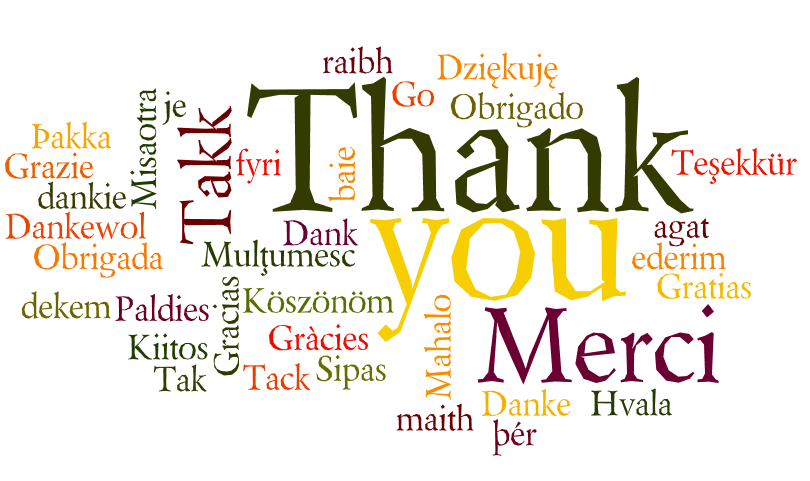